Figure 6. Chromatin immunoprecipitation assays show that haplotype 2 is associated with increased transcription in ...
Hum Mol Genet, Volume 18, Issue 15, 1 August 2009, Pages 2729–2738, https://doi.org/10.1093/hmg/ddp205
The content of this slide may be subject to copyright: please see the slide notes for details.
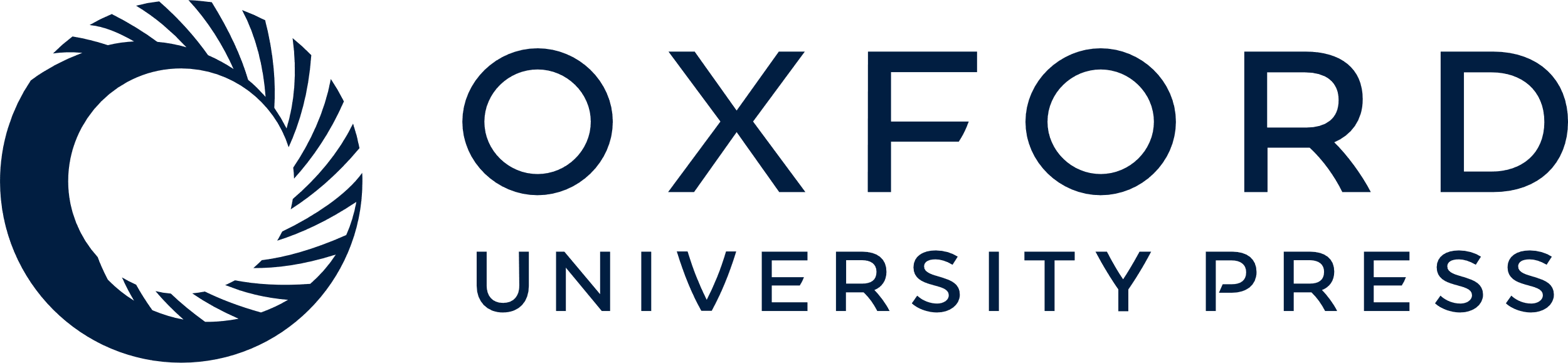 [Speaker Notes: Figure 6. Chromatin immunoprecipitation assays show that haplotype 2 is associated with increased transcription in vivo. (A) Diagrammatic representation of the region under study, showing position of the PCR products used in the ChIP assays. (B) Representative agarose gel electrophoresis of the two PCR products generated from samples immunoprecipitated with different antibodies. A negative control (−ve; mouse IgG) and a positive control (+ve; genomic DNA) are shown for each assay. The gels shown are representative of three independent experiments. (C) Quantification of haplotype-specific transcription in MG63 cells which are heterozygous for haplotypes 2 and 3. The normalized ratio of binding of Sp1 to the +1245T allele when compared with the G allele is shown as is the ratio of RNA polymerase II (RNAP2) binding. Values are mean ± SEM of triplicate assays. *P < 0.05 haplotype 2 compared with haplotype 3.


Unless provided in the caption above, the following copyright applies to the content of this slide: © The Author 2009. Published by Oxford University Press. All rights reserved. For Permissions, please email: journals.permissions@oxfordjournals.org]